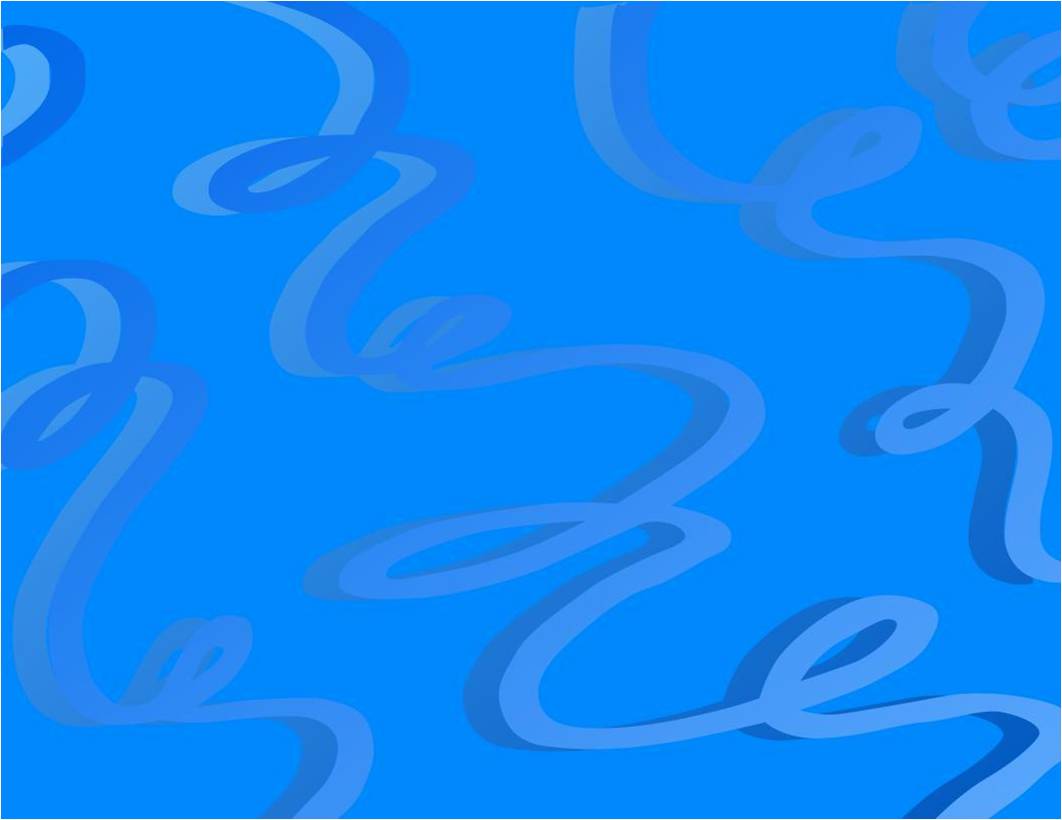 ТАКАЯ ЗНАКОМАЯ СКАЗКА
ИГРА-ВИКТОРИНА 
ПО СКАЗКЕ А.А.МИЛНА
«ВИННИ-ПУХ И ВСЕ-ВСЕ-ВСЕ».

ПОСВЯЩАЕТСЯ ЮБИЛЕЮ АВТОРА
Библиотека школы №36
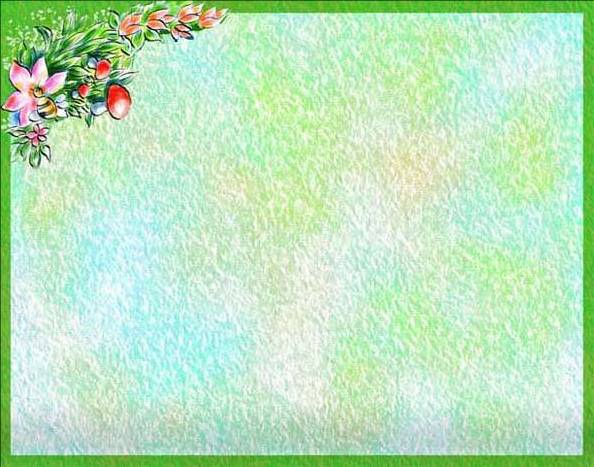 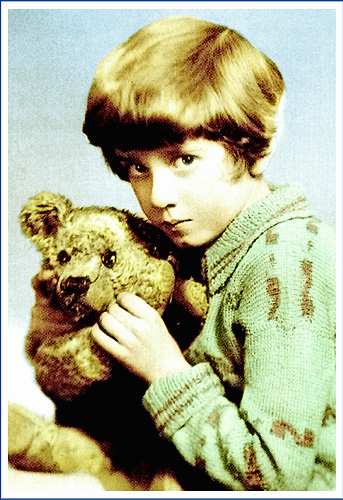 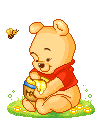 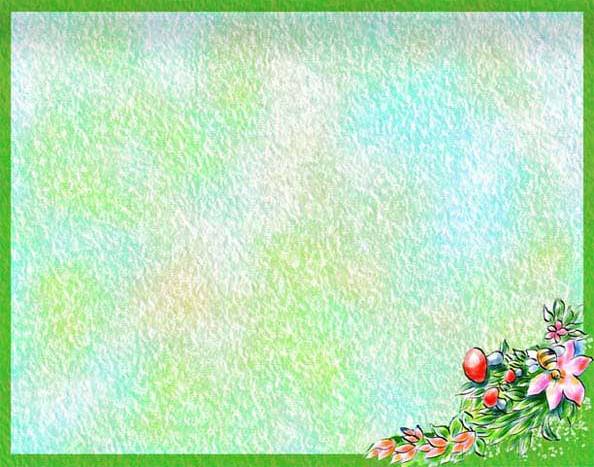 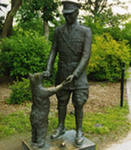 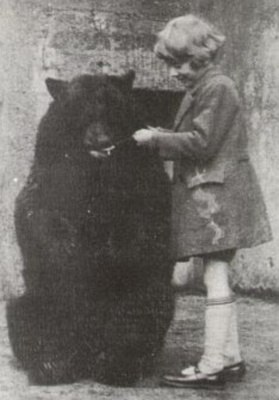 Памятник 
лейтенанту Колборну
 и Виннипег в родном городе офицера в 
Канаде
Кристофер  и Виннипег в лондонском зоопарке
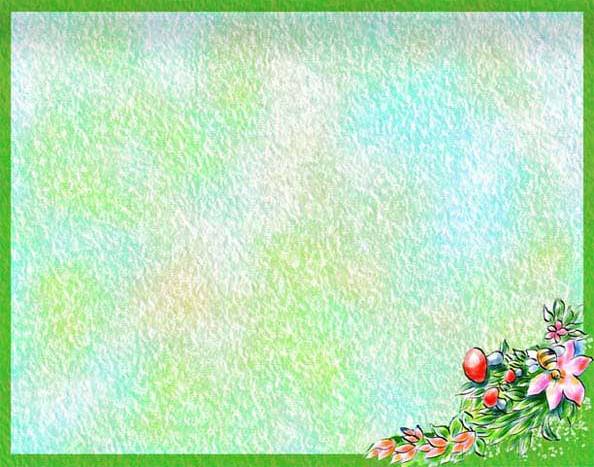 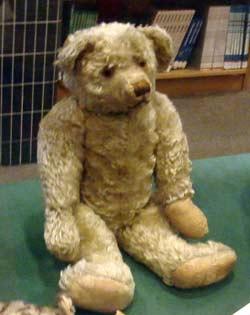 Винни – Пух, хранящийся 
в детской комнате 
Нью-Йоркской библиотеки
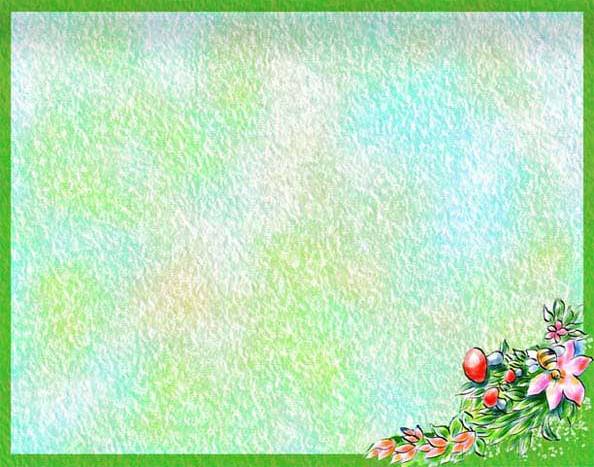 Алан 
Александр
 Милн
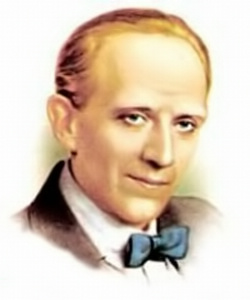 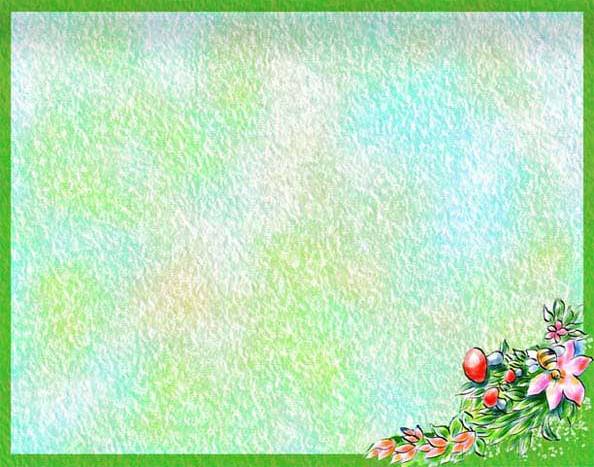 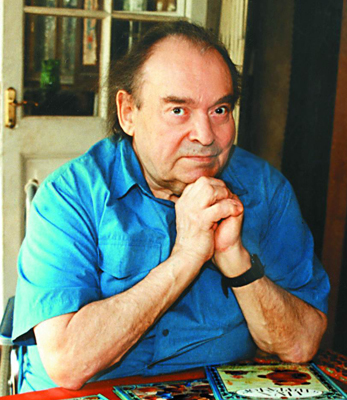 Борис 
Владимирович 
Заходер
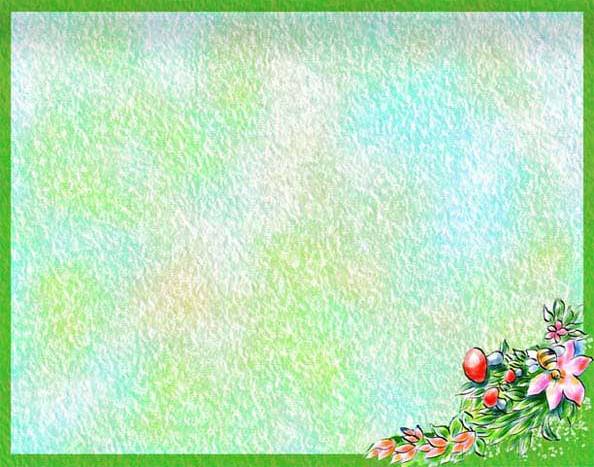 1.МАЛЕНЬКАЯ ВИКТОРИНА
В честь кого медвежонок получил свои 
   имена –  Винни и Пух?
Крошка Ру – мальчик или девочка?   
На кого охотились Кристофер Робин и Пух с
   помощью синего воздушного шарика?
Любимые занятия Винни?  
Какие виды песенок сочинял Винни – Пух?  
Как звали дедушку Пятачка? 
Кто нашёл хвост Иа?  
Кто из героев – игрушка, а кто – 
   настоящее  животное?
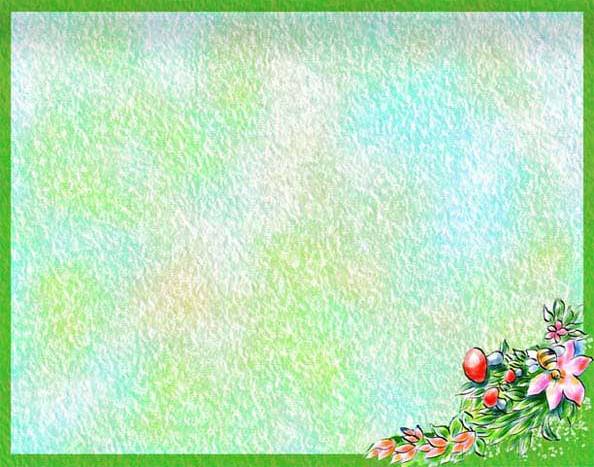 2. Продолжите цитату 
   из мультфильма
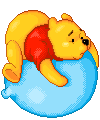 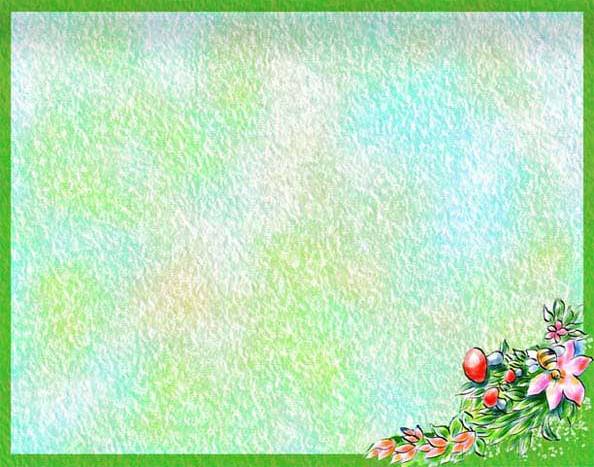 Кто ходит в гости по утрам – тот поступает:
Неосмотрительно
Глупо
Мудро
Несерьёзно
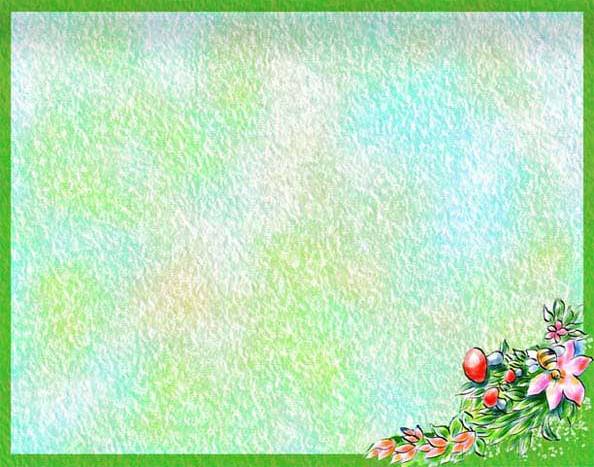 :
А не пойти ли нам
на Кудыкину гору
в гости
в кино
за подарком для  Иа?
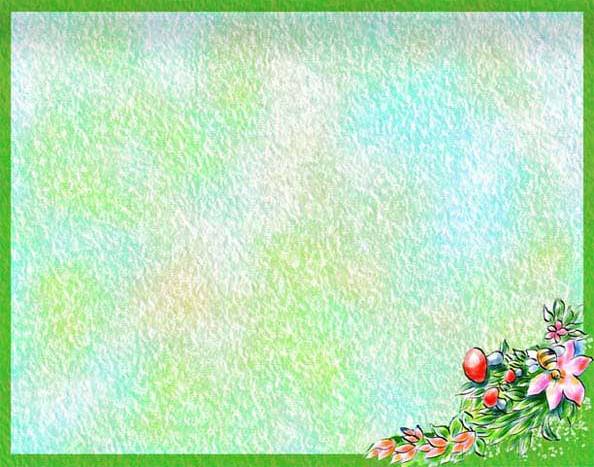 Безвозмездно, то есть
по банковской карте
в обмен на конфету
за щелбан
даром
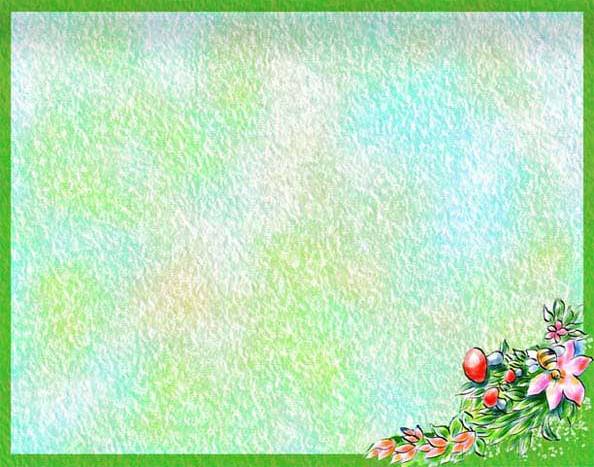 И того, и другого. И можно
с горчичкой
без хлеба
в глубокой тарелке
полить соусом
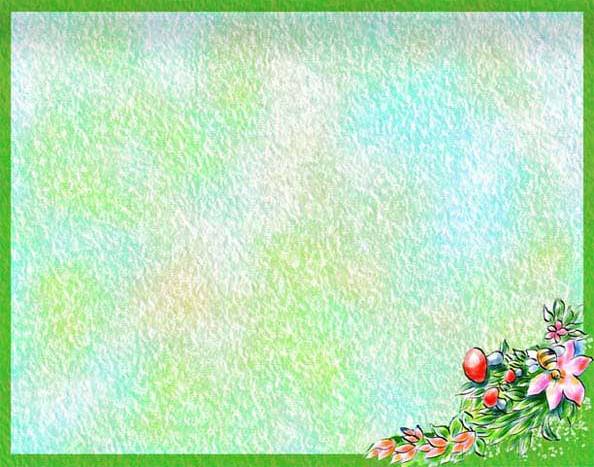 Я тучка, тучка, тучка,
Я вовсе не
1) молния
2) медведь
3) птица
4) пчела
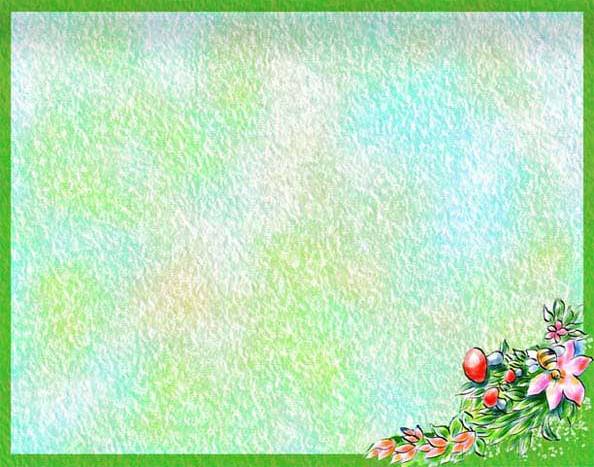 А подходящая компания – это такая компания, где нас могут чем-нибудь
напугать
развеселить
вымазать
угостить
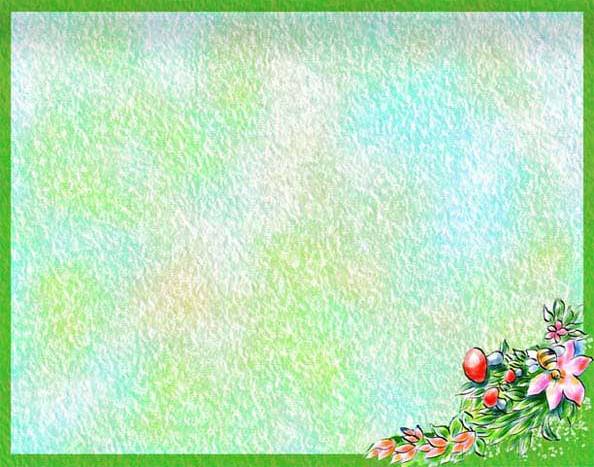 Ну что, застрял? – Нет, я просто 
отдыхаю
вышиваю
читаю
уснул
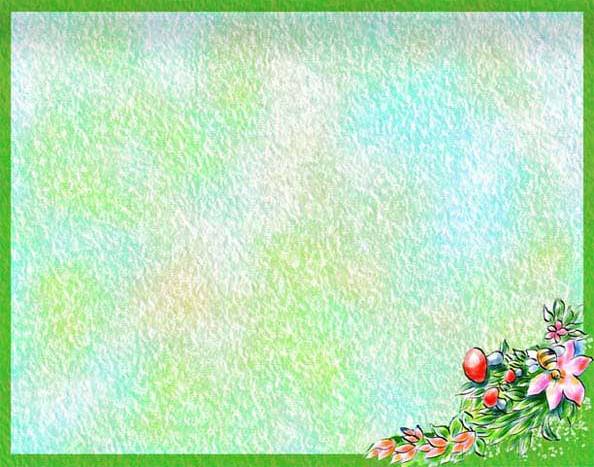 6. РАСШИФРУЕМ!
КАК РАСШИФРОВАТЬ  СОКРАЩЁННЫЕ ПРОЗВИЩА ПУХА:
ДП -
ПК – 
ОП -
УИИ - 
НХ -
ДРУГ
ПЯТАЧКА
ПРИЯТЕЛЬ
КРОЛИКА
ОТКРЫВАТЕЛЬ
ПОЛЮСА
УТЕШИТЕЛЬ
ИА - ИА
НАХОДИТЕЛЬ
ХВОСТА
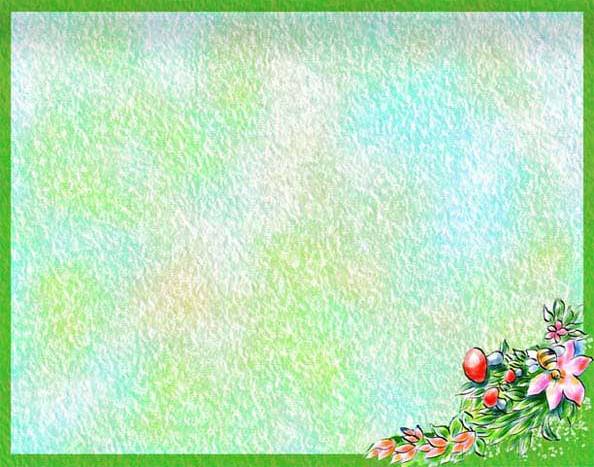 ДО НОВЫХ ВСТРЕЧ
 В БИБЛИОТЕКЕ!